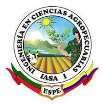 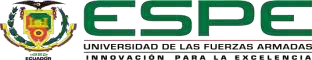 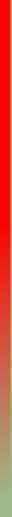 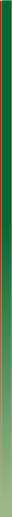 Efecto de la inoculación microbiana sobre la dinámica de nutrientes en hojarasca  de tres especies arbóreas en suelos perturbados y no perturbados en la Amazonía  del Ecuador
Sarango Ayo, Mónica Paola  Departamento de Ciencias de la Vida y de la Agricultura
Carrera de Ingeniería Agropecuaria
Trabajo de titulación, previo a la obtención del título de Ingeniera Agropecuaria
Ing. Villacís Buenaño, Jaime Emiliano, Ph. D.
8 de septiembre de 2021
VERSIÓN: 1.0
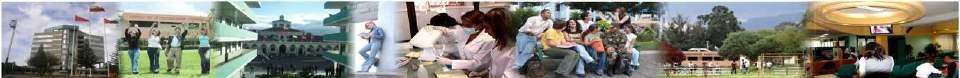 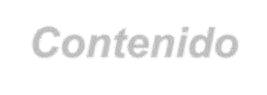 Contenido
Introducción
Planteamiento del Problema
Justificación e Importancia
Objetivos
Hipótesis
Metodología
Resultados y Discusión
Conclusiones
Recomendaciones
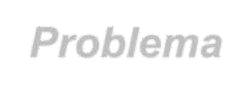 Problema
La perturbación del suelo es uno de los efectos negativos  ocasionados por las actividades de extracción de petróleo  (Villacís et al., 2016)
En Ecuador la extracción petrolera en el norte de la  Amazonía es responsable de la deforestación de 2  millones de hectáreas (Guaranda, 2016)
La movilidad de nutrientes difiere durante los procesos de  descomposición de materia vegetal, ésta se ve afectada  por las limitaciones de nutrientes en los organismos  descomponedores, las condiciones de la biota del suelo y  la calidad de sustrato (Hirobe et al., 2004).
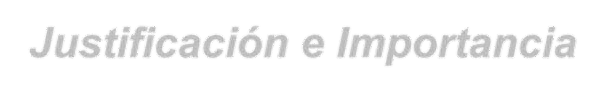 Justificación e Importancia
La inoculación de suelo es una clave importante para la  restauración exitosa de los ecosistemas, los  microrganismos del suelo son un impulsor para el  desarrollo de la vegetación. (Jasper et al., 2016)
El aumento en la productividad de hojarasca y entradas  de nutrientes pueden acelerar la recuperación del ciclo  de nutrientes de suelos degradados (Lanuza, 2016).
Los residuos vegetales generados en los  agroecosistemas liberan una serie de compuestos para  la nutrición de las plantas y facilitan la disponibilidad de  micro y macroelementos para el enriquecimiento del  suelo (Romero, 2006)
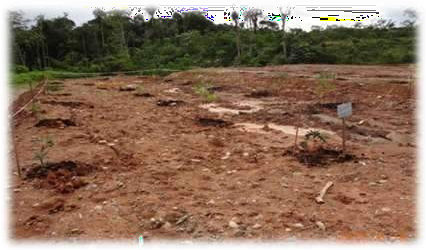 Celdas de Lodos y
Ripios
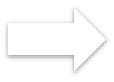 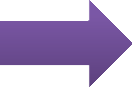 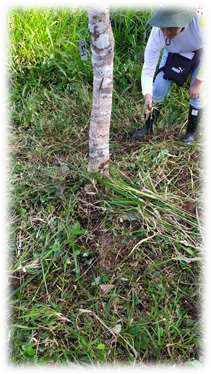 Potreros
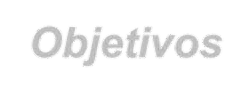 Objetivos
Específicos
Cuantificar el efecto de la inoculación sobre la dinámica de nutrientes de

hojarasca en suelos perturbados y no perturbados.
Comparar la liberación de nutrientes de Platymiscium pinnatum, Zygia longifolia y  Piptadenia pteroclada plantadas en suelos afectados por los procesos de extracción  de petróleo en la Amazonía ecuatoriana.
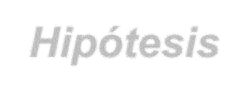 Hipótesis
Hipótesis Nula
El contenido de nutrientes en la hojarasca de Platymiscium pinnatum,  Zygia longifolia y Piptadenia pteroclada no difiere entre especies plantadas  sobre las parcelas experimentales.


Hipótesis Alterna
El contenido de nutrientes en la hojarasca de Platymiscium pinnatum,  Zygia longifolia y Piptadenia pteroclada difiere entre especies plantadas  sobre las parcelas experimentales.
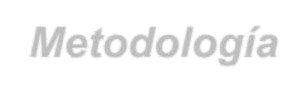 Metodología
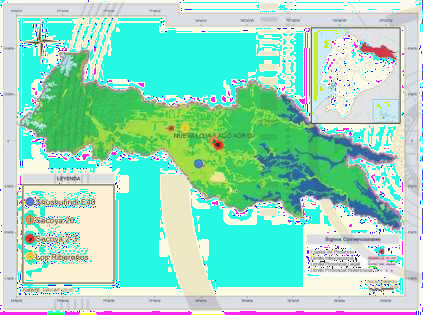 Fase de Campo: Provincia  de Sucumbíos
Parcelas: Suelo Perturbado  (Shushufindi Est40 y Secoya  26)
Suelo no perturbado (Secoya  2-3 y los Ribereños)
Campos de explotación de  Petroamazonas EP
Especies Arbóreas:  Platymiscium pinnatum,  Zygia longifolia, Piptadenia  pteroclada
Clima: Tropical cálido
húmedo
Temperatura: 26°C
Figura 1. Mapa de geolocalización de
los sitios de muestreo
Se utilizaron 3 especies arbóreas por parcela, 2  árboles por especie en suelo inoculado y no  inoculado.
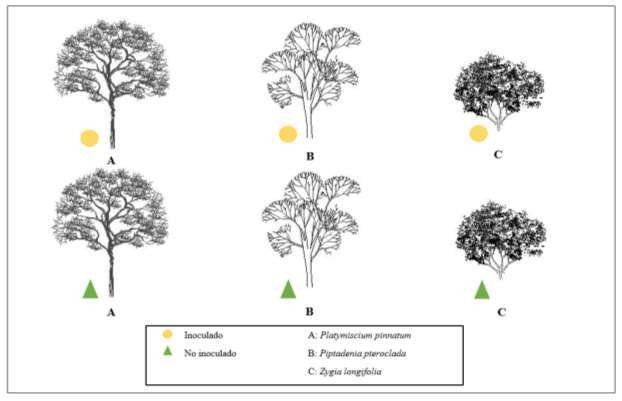 Figura 2. Disposición del experimento en el campo
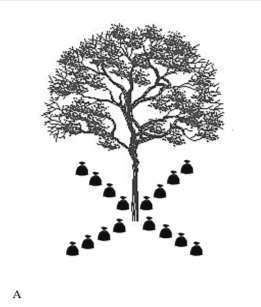 En cada subparcela  se colocaron 16  bolsas de nylon de  15x20 con malla de  2mm
Se colocaron en  grupos de 4,  distribuidas en cruz  con una separación  de 15cm.
La descomposición  se evalúo a los 30,  60, 90 y 120 días.
Se recolectaron 4  bolsas de cada  subparcela, una por  grupo.
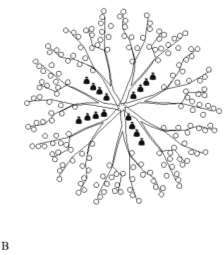 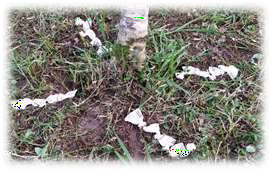 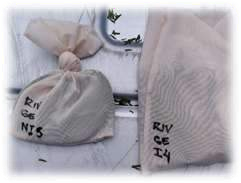 D
C
Figura 3. Disposición de las bolsas de nylon en el campo
(Pérez-Harguindeguy et al. 2013)
Fase de Laboratorio:  Laboratorio de Suelos,  Aguas y Foliares
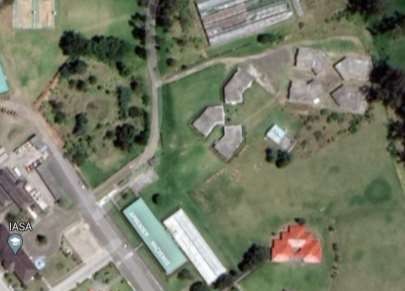 Se procedió a triturar el  material, para los análisis  de macro y  micronutrientes.
Las bolsas de nylon se  lavaron suavemente, para  eliminar adhesión de  raíces, partículas de suelo.
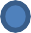 La hojarasca se secó  durante 24 horas en un  horno de 60 °C
Se utilizó un tamiz de 1mm  de malla para procesar las  muestras.
Figura 4. Laboratorio de Suelos, Agua y
Foliares
(Pérez-Harguindeguy et al. 2013; Lanuza, 2016)
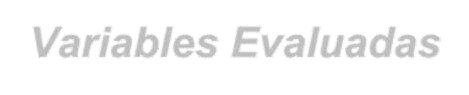 Variables Evaluadas
Se determinó por el método de Kjeldahl
Contenido de N
Se obtuvo por absorción atómica con llama de gas
acetileno y agregando óxido de lantano
Contenido de Ca, Mg,  K, Cu, Zn, Mn, Fe y Na
Se determinó por método de calcinación y  determinación colorimétrico con Molibdato vanadato  de amonio en un Espectofotómetro (660nm)
Contenido de P
Se determinó mediante calcinación y eliminación de
materia orgánica.
Contenido de C
Proceso para la determinación de contenido de N
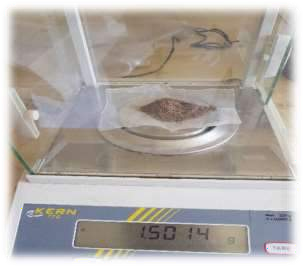 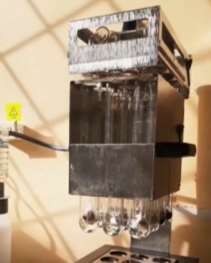 digestión
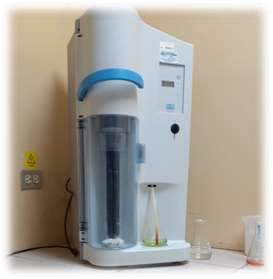 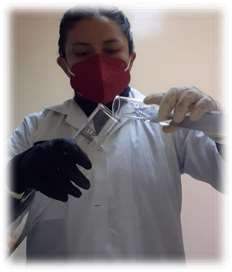 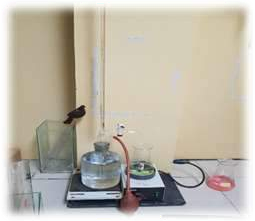 titulación
destilación
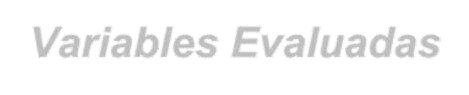 Variables Evaluadas
Se determinó por el método de Kjeldahl
Contenido de N
Se obtuvo por absorción atómica con llama de gas
acetileno y agregando óxido de lantano
Contenido de Ca, Mg,  K, Cu, Zn, Mn, Fe y Na
Se determinó por método de calcinación y  determinación colorimétrico con Molibdato vanadato  de amonio en un Espectofotómetro (660nm)
Contenido de P
Se determinó mediante calcinación y eliminación de
materia orgánica.
Contenido de C
Proceso para la determinación de microelementos Ca, Mg, K, Cu, Zn, Mn, Fe y Na
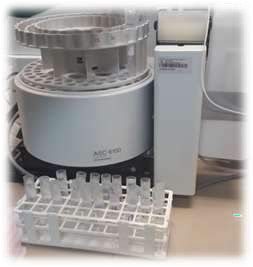 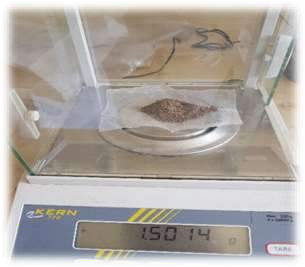 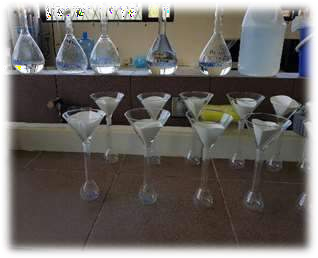 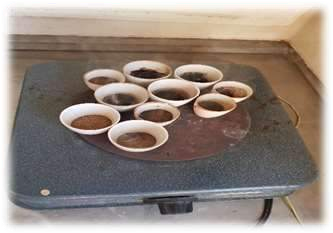 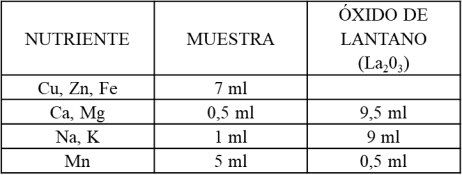 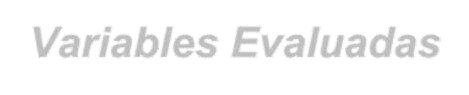 Variables Evaluadas
Se determinó por el método de Kjeldahl
Contenido de N
Se obtuvo por absorción atómica con llama de gas
acetileno y agregando óxido de lantano
Contenido de Ca, Mg,  K, Cu, Zn, Mn, Fe y Na
Se determinó por método de calcinación y  determinación colorimétrico con Molibdato vanadato  de amonio en un Espectofotómetro (660nm)
Contenido de P
Se determinó mediante calcinación y eliminación de
materia orgánica.
Contenido de C
Proceso para la determinación de  contenido de P
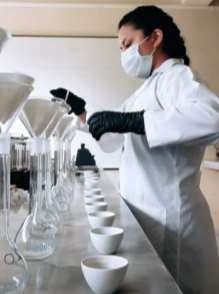 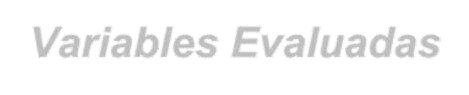 Variables Evaluadas
Se determinó por el método de Kjeldahl
Contenido de N
Se obtuvo por absorción atómica con llama de gas
acetileno y agregando óxido de lantano
Contenido de Ca, Mg,  K, Cu, Zn, Mn, Fe y Na
Se determinó por método de calcinación y  determinación colorimétrico con Molibdato vanadato  de amonio en un Espectofotómetro (660nm)
Contenido de P
Se determinó mediante calcinación y eliminación de
materia orgánica.
Contenido de C
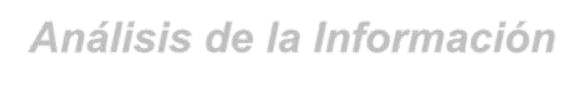 Análisis de la Información
Se realizó bajo un diseño de parcela subdividida.
Yijkl = µ + Si + δ l(i)+ Ej + (SE)ij + σjk(i) + Ik + (SI)ik + (EI)jk + (SIE)ijk+ eijkl
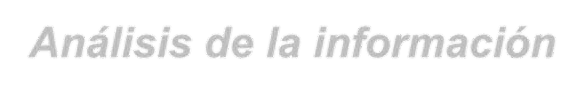 Análisis de la información
Se utilizaron  gráficos de puntos  para analizar la  concentración  durante 4 períodos  de evaluación
Análisis  estadísticos y  gráficos se  realizaron en el  software InfoStat  versión 2018
Se realizaron  análisis de varianza  mediante modelos  mixtos
Se realizaron  pruebas de medias  LSD de Fisher 5%
(Di Rienzo et al., 2018)
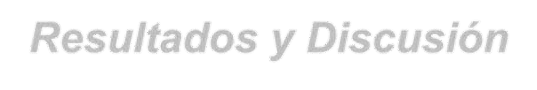 Resultados y Discusión
Análisis de varianza de macro y microelementos en  hojarasca de árboles de tres especies arbóreas sobre  suelos perturbados
No existe una interacción  significativa para la interacción  tipo de suelo x inoculo x especie.
K
p-valor F
Mg
p-valor	F
Ca
p-valor
Fuente de  Variación	gl F
Especie	226,96	˂0,0001 8,78 0,0045	6,53	0,0120
MACROELEMENTOS:
potasio, magnesio y  calcio
Especie	29,77 0,0030 5,41 0,0212 Tipo	15,11 0,0432
MICROELEMENTOS: Tipo
de suelo Na; Especie Cu y  C.
Contenido de macro y micronutrientes en hojarasca por
tipo de suelo
Montenegro (2005)
Nutrientes
No Perturbado
Perturbado
N
111,54±11,52 a
120,29±8,89 a
P
4,41±0,38 a
3,86±0,25 a
K
45,77±5,19 b
67,21±9,44 a
Lanuza (2016)
Mg
26,03±1,11 a
27,49±1,16 a
Ca
142,03±6,35 a
141,86±8,50 a
Nutrientes
No Perturbado
Perturbado
C
1372,58±35,04 a
1356,54±25,61 a
Mn
711,06±72,81 a
864,48±39,94 a
Sani (2019)
Fe
1296,24±64,26 a
1124,94±68,49 a
Cu
86,88±25,75 a
93,01±22,04 a
Zn
374,63±40,56 a
492,21±87,11 a
Na
28,25±3,75 a
18,51±2,21 b
Concentración de macronutrientes en  hojarasca de árboles de 3 especies  arbóreas
Gutiérrez (2014), P (8,86 kg
ha-1), Mg (35,33 kg ha-1)
Del Valle (2003), N (165,2 kg
ha-1), P (3,5 kg ha-1), Mg (14,8
kg ha-1)
Piptadenia
Platymiscium
Zygia
Nutrientes
pteroclada
pinnatum
longifolia
N
149,56±13,73 a
101,28±5,62 b
96,91±6,58 b
4,52±0,33 a
P
4,56±0,48 a
3,31±0,17 b
Castellanos & León  (2010), N (62,72 kg ha-1)
K
31,25±2,41 b
70,54±9,62 a
67,68±9,34 a
Mg
29,97±1,23 a
27,20±0,91 a
23,11±0,77 b
Ca
155,36±6,35 a
146,80±10,91 ab
123,67±5,41 b
Montenegro (2005), N (168,3  kg ha-1), P (41,3 kg ha-1) y Mg  (8,9 kg ha-1)
Concentración de micronutrientes en hojarasca de árboles de 3 especies
arbóreas
Nutrientes
Piptadenia pteroclada
Platymiscium pinnatum
Zygia longifolia
1446,35±18,68 a
C
1294,07±39,83 b
1353,26±29,14 b
Mn
729,06±61,79 a
722,55±84,93 a
911,72±58,98 a
Fe
1229,98±99,63 a
1291,49±90,02 a
1110,31±58,98 a
Cu
37,84±5,05 b
184,09±26,66 a
47,91±8,33 b
Zn
494,93±99,92 a
503,60±86,09 a
301,73±46,16 a
Na
26,66±4,24 a
25,09±5,05 a
18,39±2,42 a
Sani (2019), C (47,35%, 47,3% y 47,25%) y en Cu (1,77%)
Concentración de macro y micronutrientes de hojarasca de árboles
plantados en suelos inoculados y no inoculados
Los análisis de varianza no mostraron diferencia  significativa para el aporte de nutrientes de la hojarasca  de árboles de 3 especies arbóreas plantadas en sitios  inoculados y no inoculados
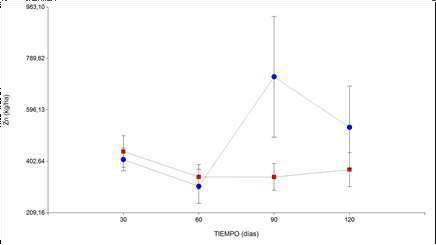 Lanuza et al. (2018)
389,2 kg ha-1 – bosque plantación
214,0 kg ha-1 - bosque referencia

Castellanos & León (2010)
5,1 mg kg-1  - suelo degradado  2,3 mg kg-1 – suelo no degradado
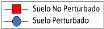 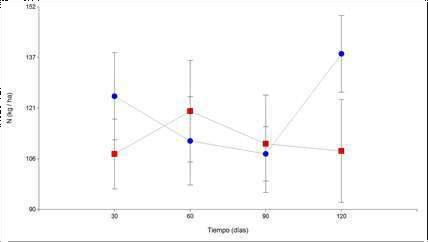 Rodríguez et al., (2011)
Conclusiones
Los nutrientes de la hojarasca no presentaron diferencias  significativas en árboles plantados en sitios inoculados y no  inoculados sobre suelos perturbados y no perturbados. Sin  embargo, la hojarasca en suelos perturbados obtuvo en promedio  mayor contenido en K y en suelos no perturbados presentó mayor  concentración en Na.
La concentración de nutrientes de hojarasca en tres especies  arbóreas presentó diferencias significativas en N, P, C, K, Mg, Ca y  Cu. Sin embargo, los árboles más representativos fueron  Piptadenia pteroclada aportando mayores niveles de N, P y Mg,  mientras que los árboles de Platymiscium pinnatum aportaron  mayores niveles de C y Cu.
Recomendaciones
El análisis de descomposición de hojarasca  al menos durante un año permitirá evaluar  la liberación de nutrientes durante la  descomposición, para obtener datos de  acuerdo con el cambio climático según la  época, realizando un control de humedad y  de pluviometría.
Realizar un estudio a largo plazo de la masa  remanente durante la descomposición de  hojarasca, para conocer la velocidad de  desintegración relacionado con las estaciones  del año, cambios de temperatura y  pluviometría.
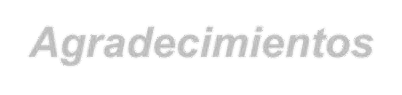 Agradecimientos
A las personas e instituciones que hicieron  posible la culminación de este proyecto.
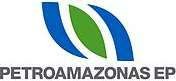 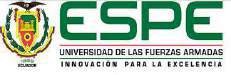